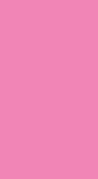 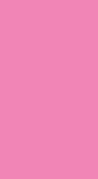 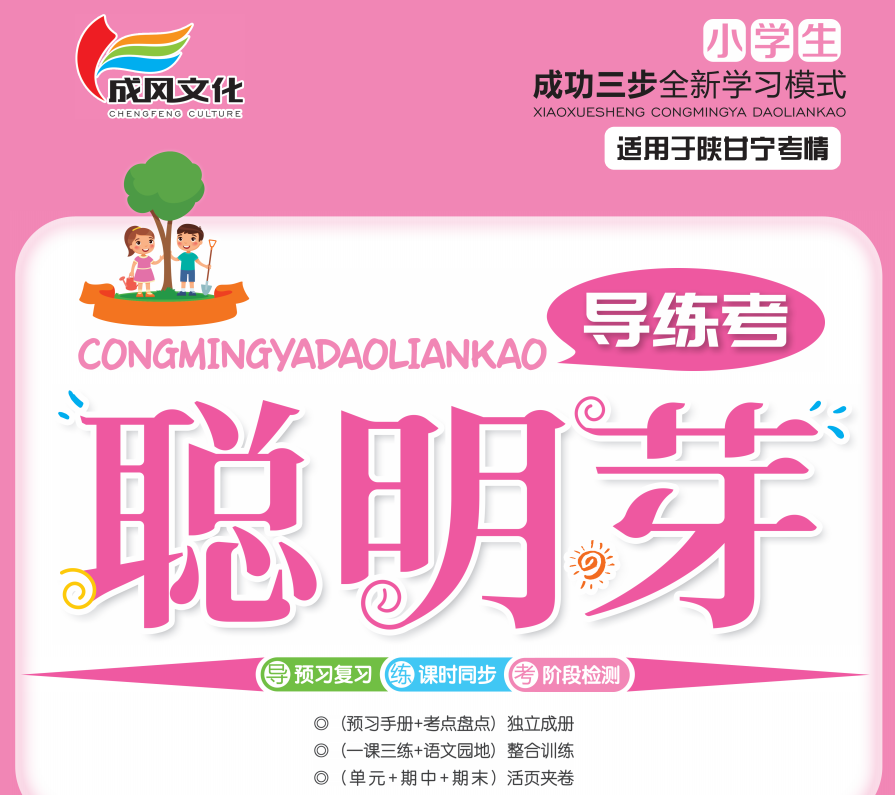 第六单元
双休阅读提升六
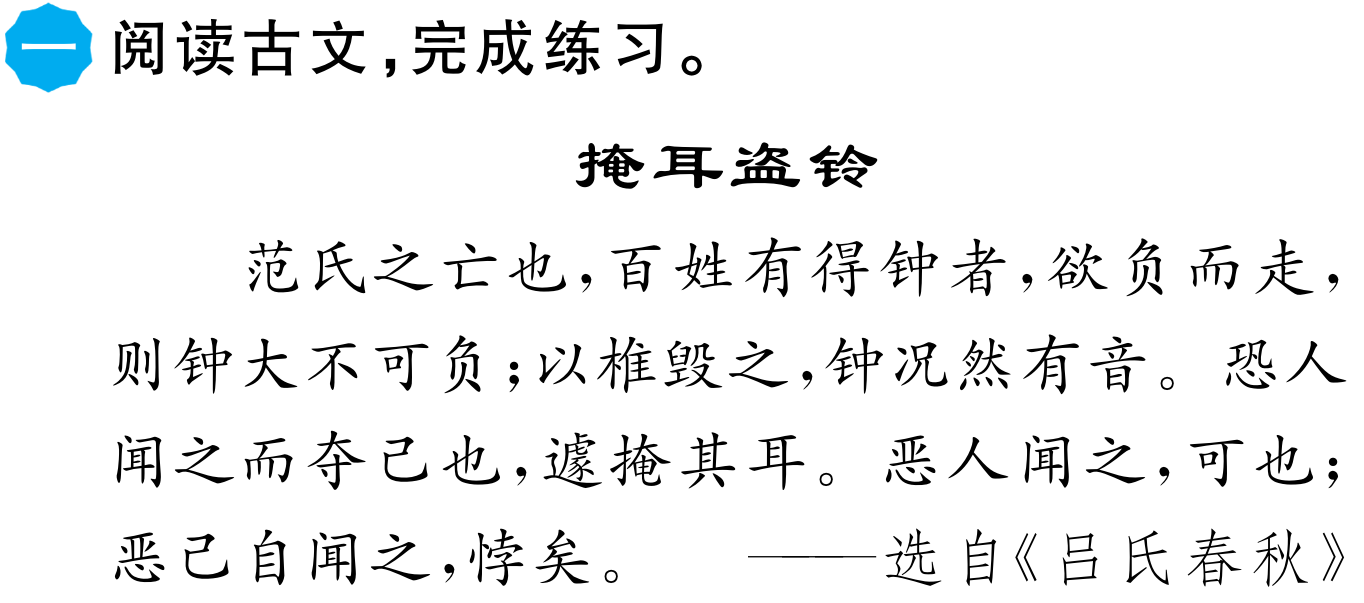 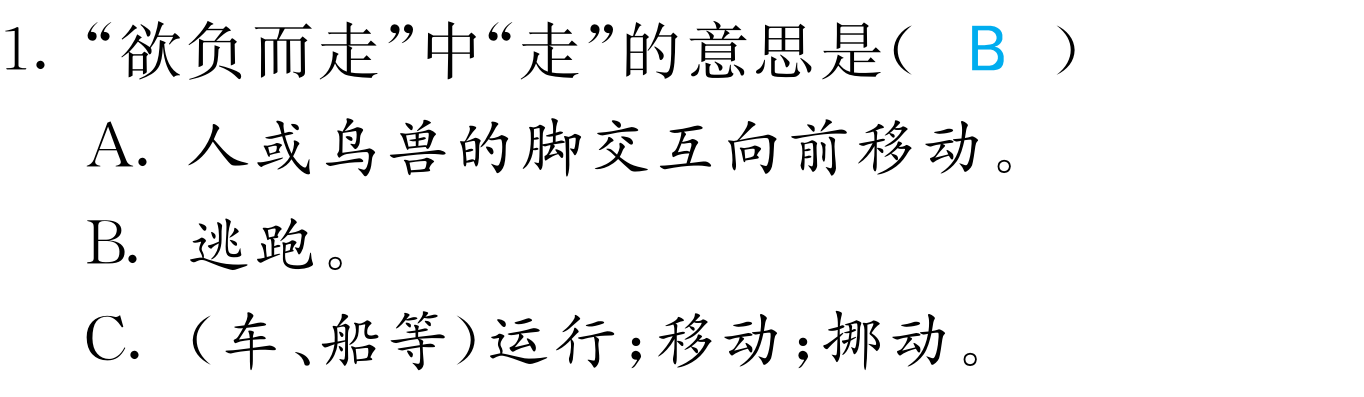 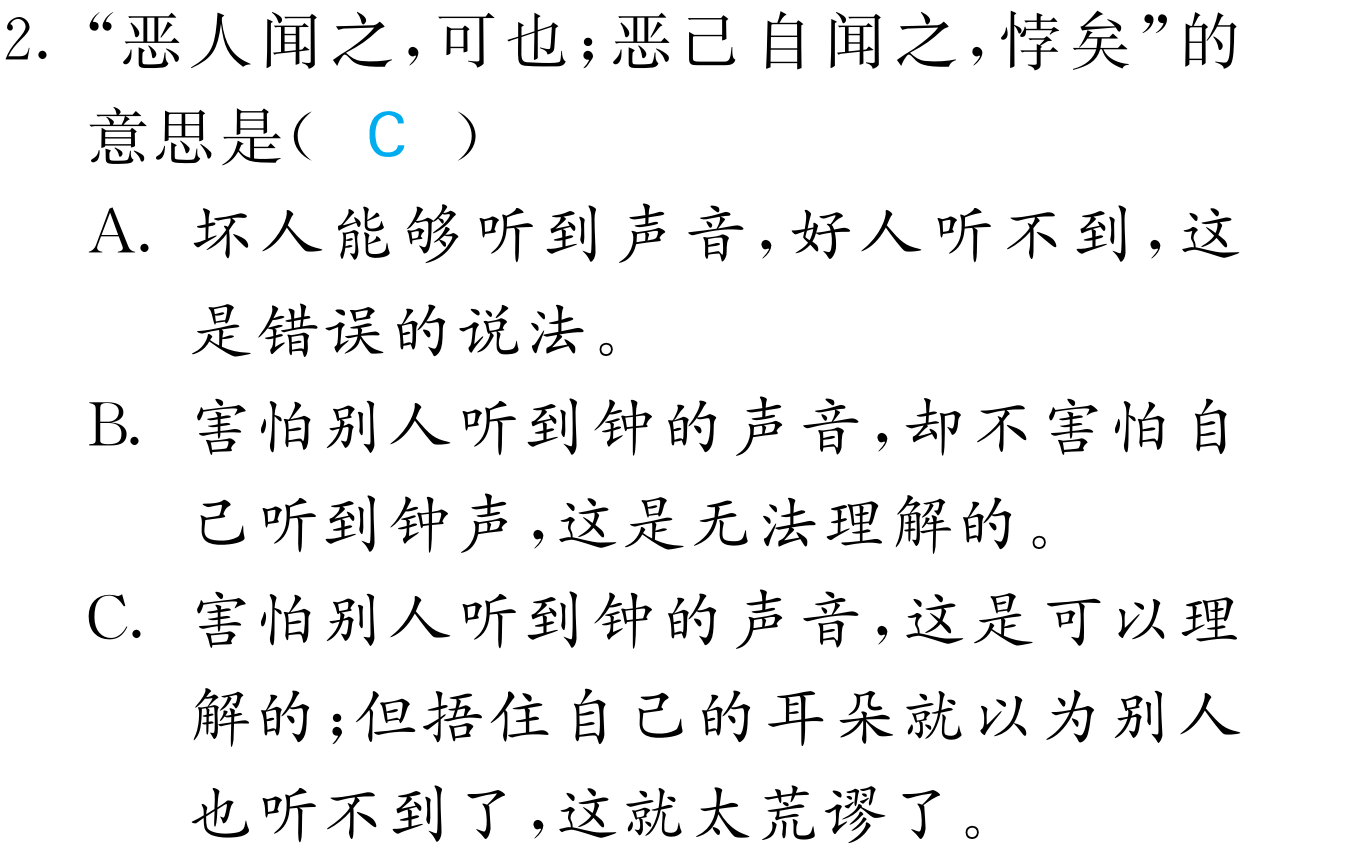 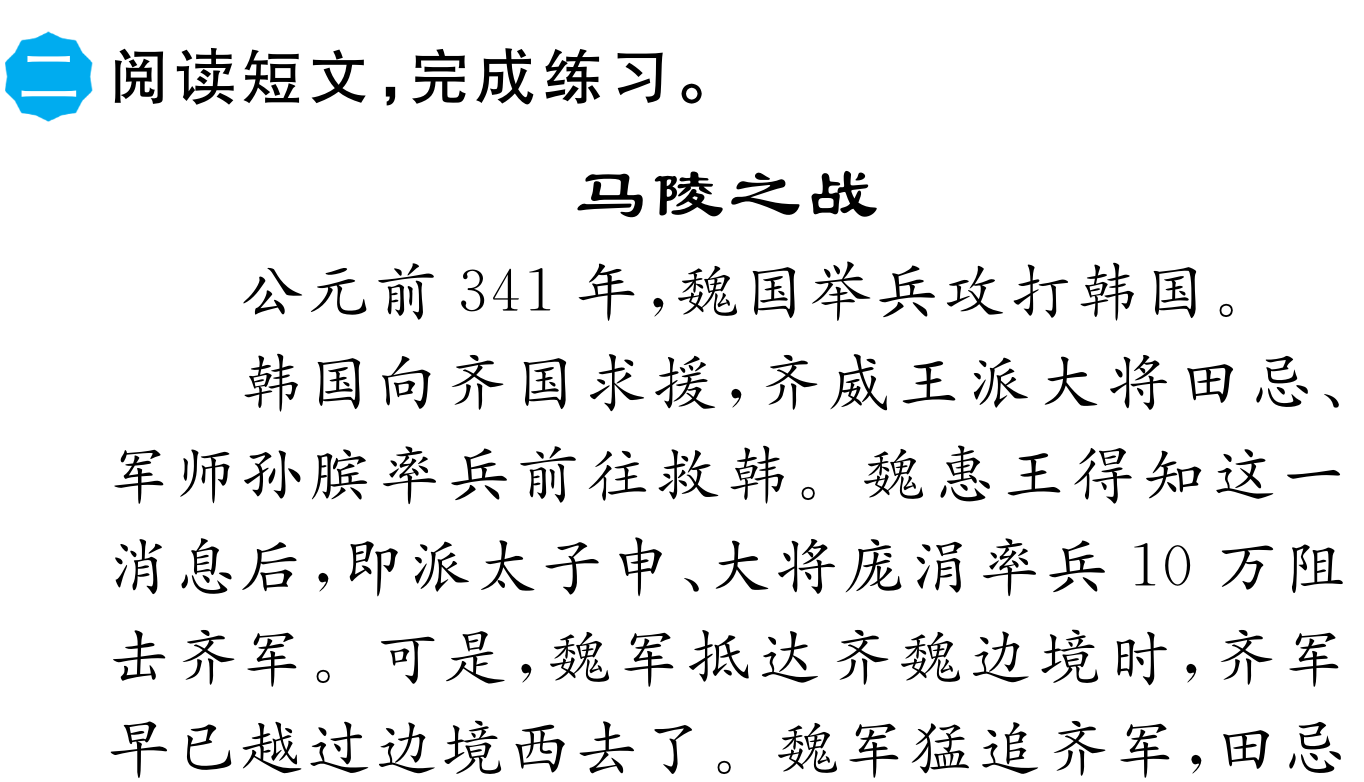 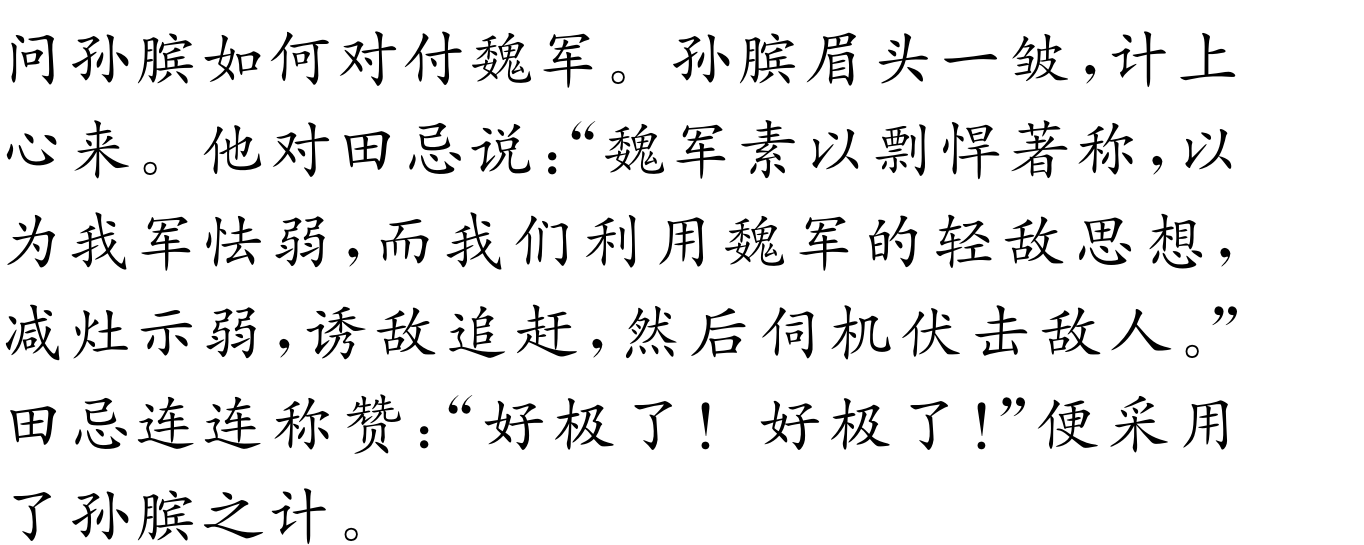 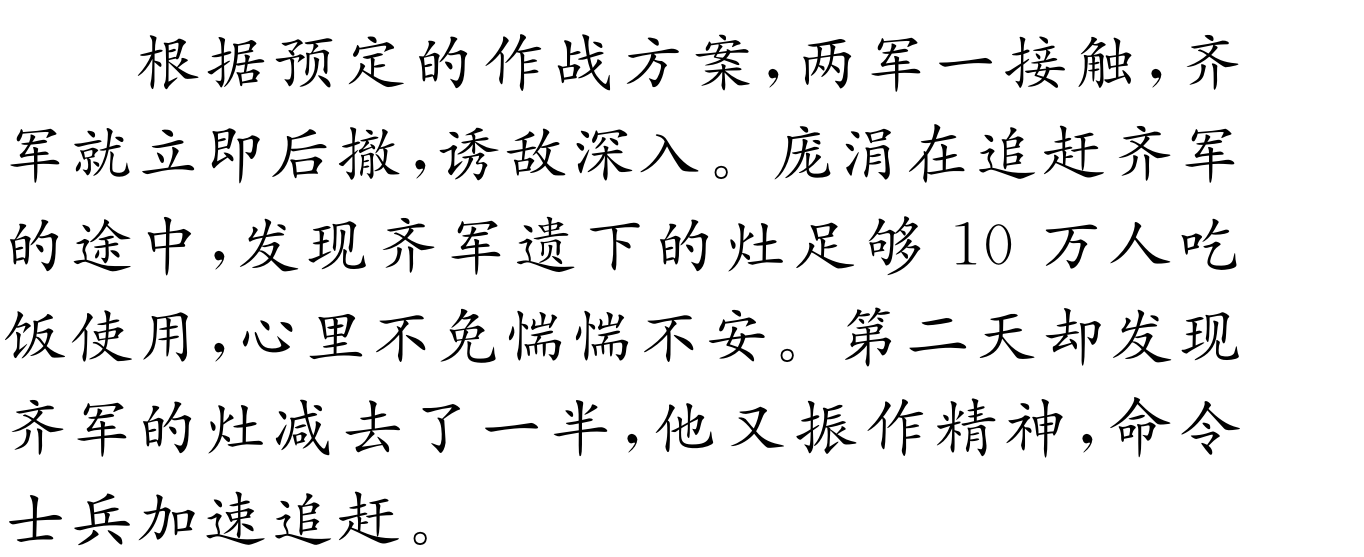 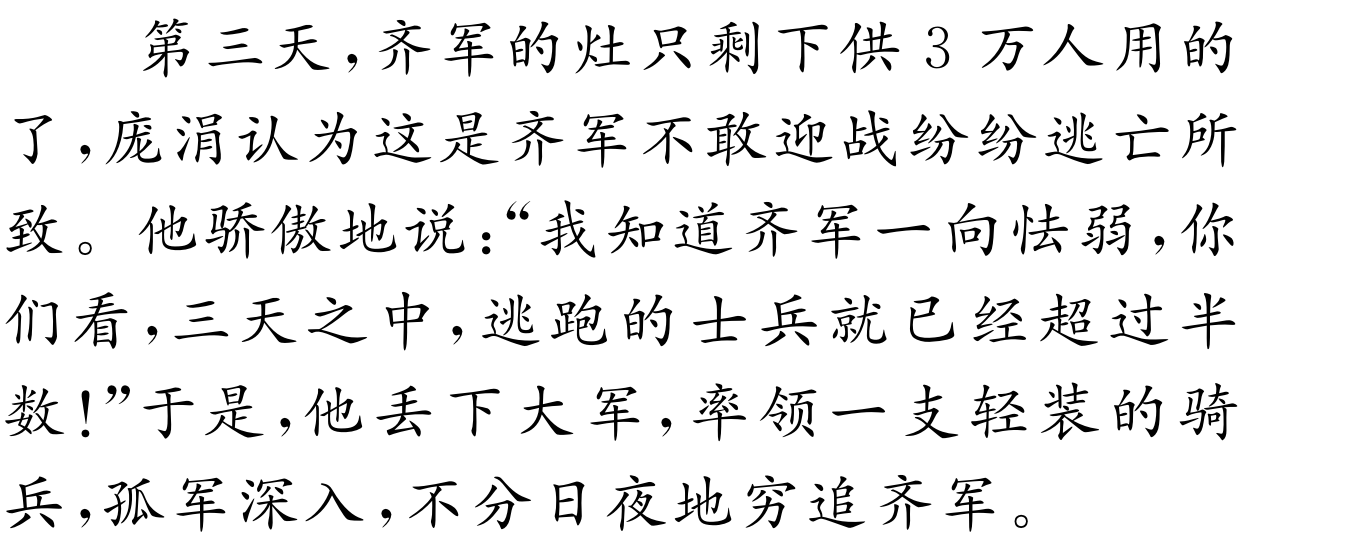 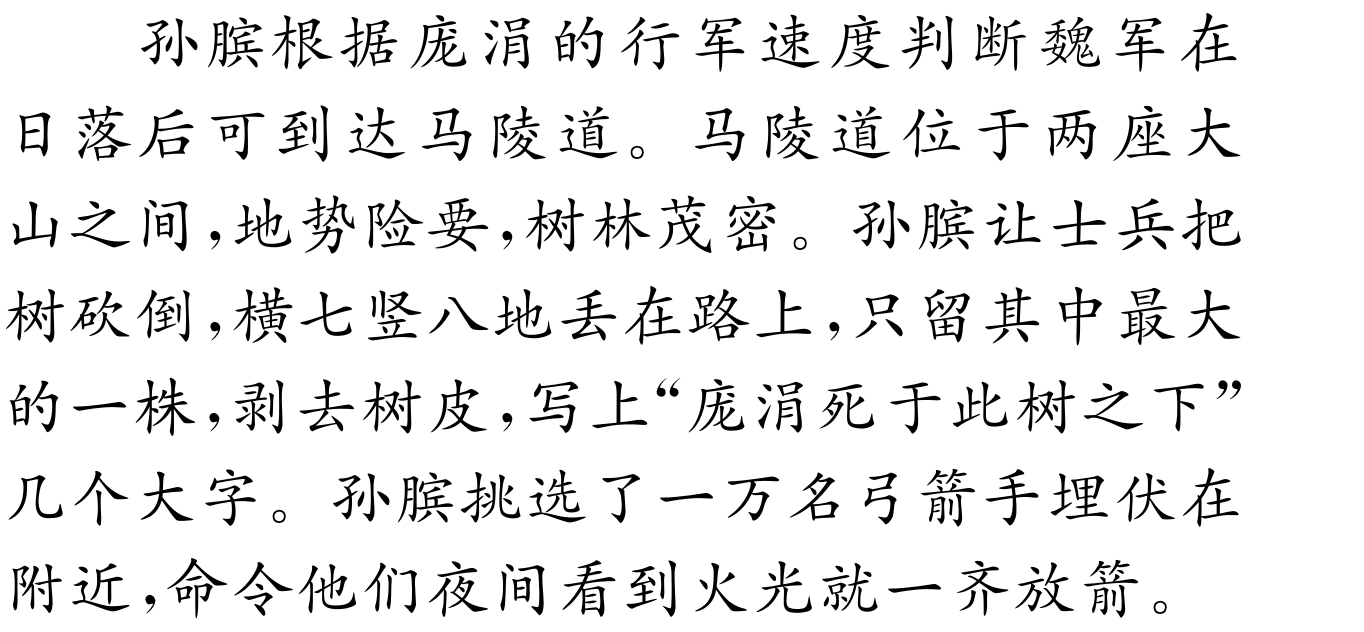 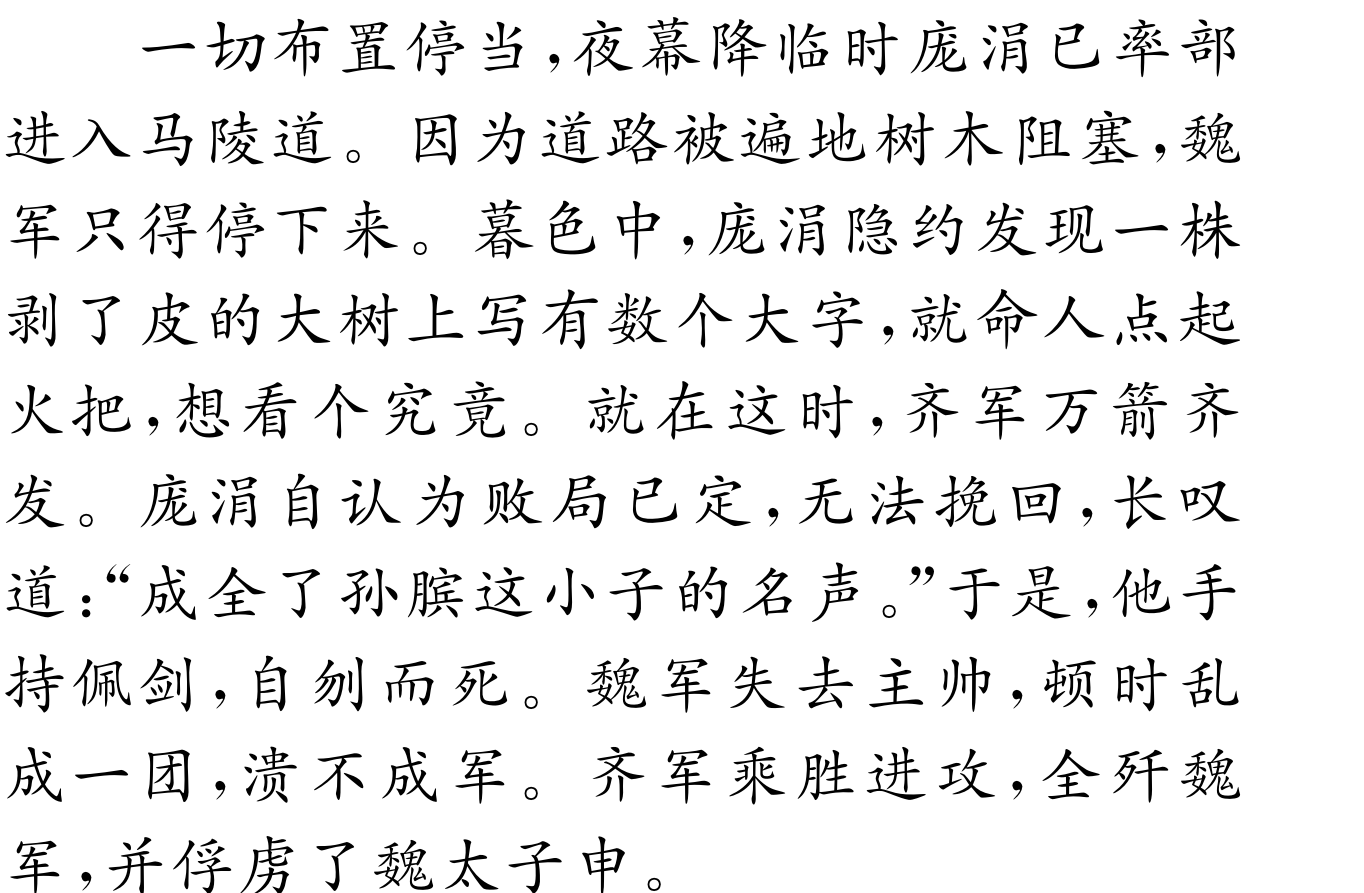 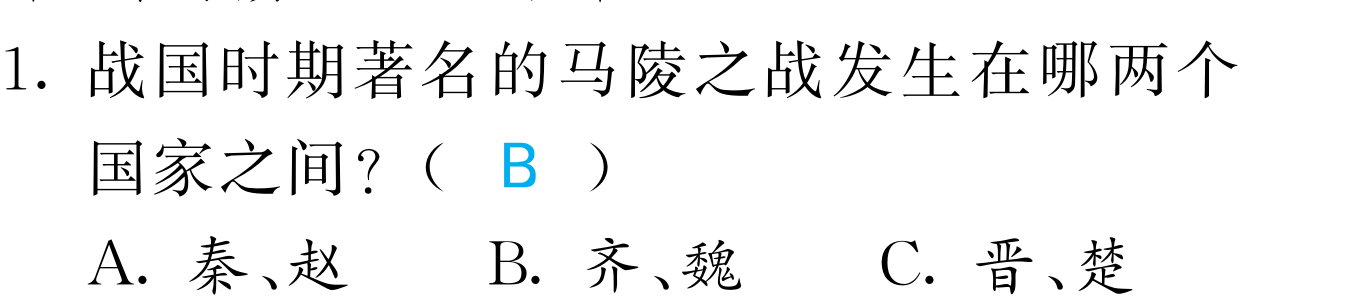 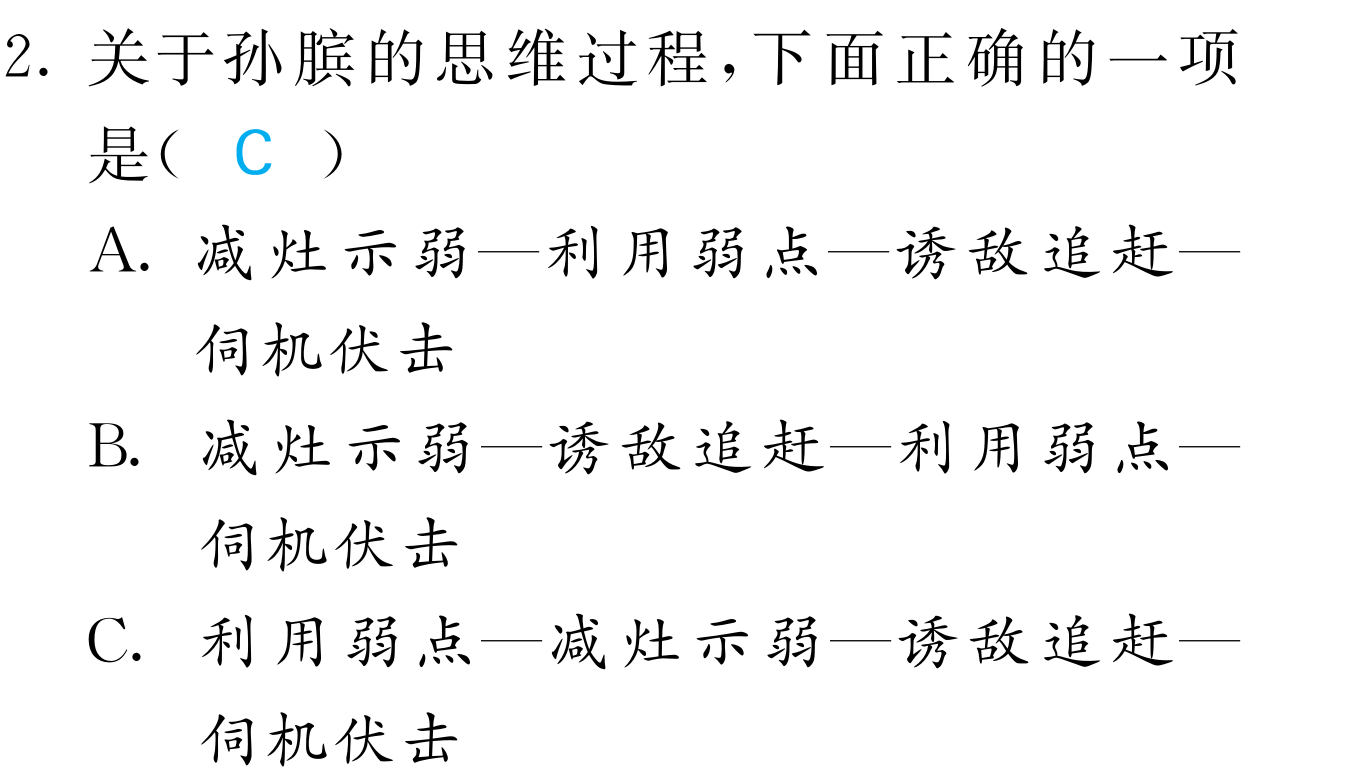 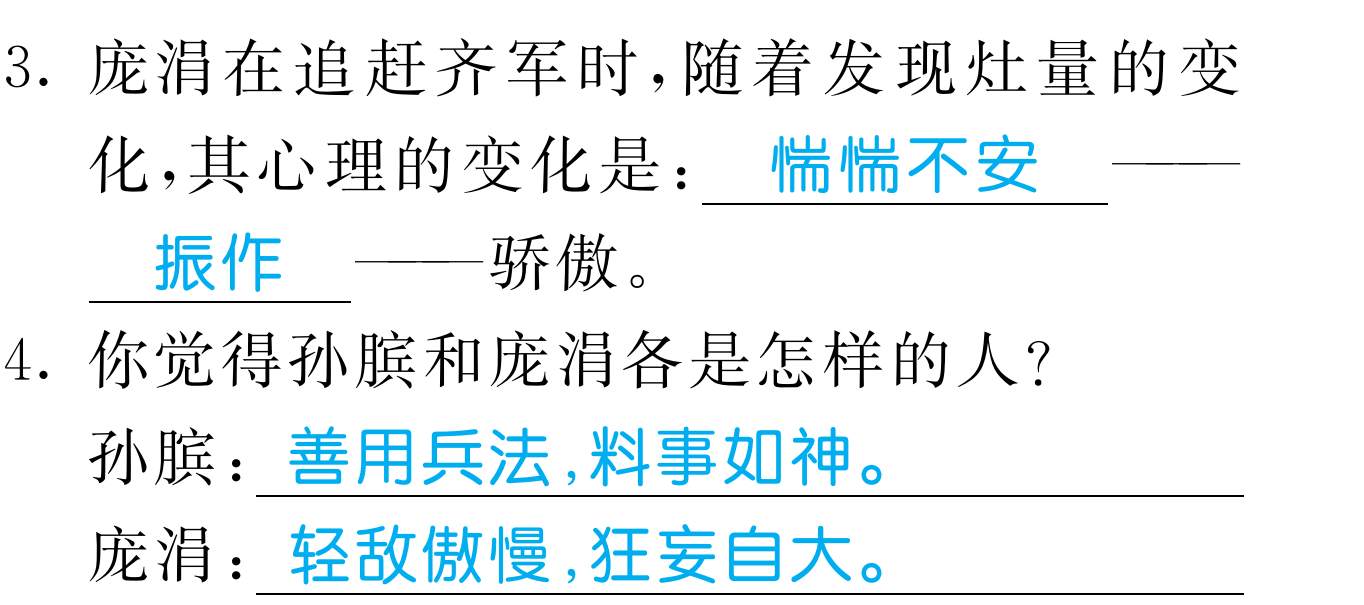 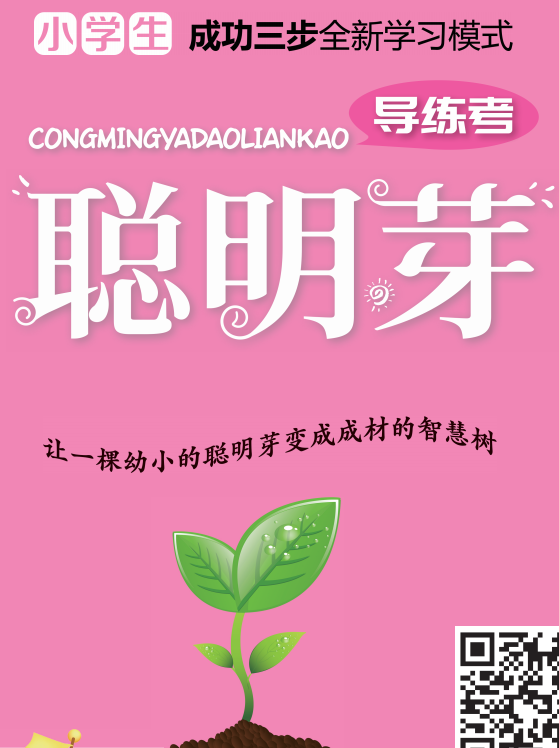 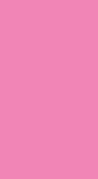 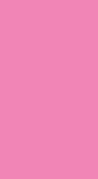 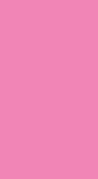 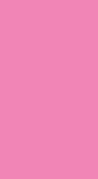